ユーザーサポート業務フロー– ①ID発給
問い合わせ通知のチャネルで依頼受領
研修事業
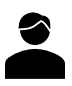 ID登録依頼
Forms入力
国内機関職員
想定件数
（毎月65件）
Formsデータ
ダウンロード
協力隊
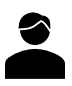 事務局職員
受付メール
送信
受付メールの
受領
緊援隊
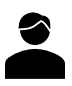 ID登録有無確認
事務局職員
職員向け研修
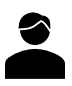 無しの場合
ID登録有り?
人事部職員
有りの場合
JICA-Net視聴などの
理由による個別申請
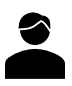 ユーザー情報の回答
ユーザー情報の確認
ID登録・グループへの追加
二要素認証の登録有無確認
個人ユーザー
1
ユーザーサポート業務フロー– ①ID発給（続き）
有りの場合
無しの場合
認証登録有り?
認証登録作業
研修コースコミュニティの作成
登録完了の
連絡受領
登録完了連絡
※受託者は平日は1営業日以内、週末受信したものは翌営業日中に回答を行う。（対応言語は日本語及び英語）また、緊急の事態が生じた際には、平日日本時間9時30分から17時45分（JICAの業務時間に準ずる）は直接電話連絡ができるよう、電話でもサポートチームに問い合わせが可能な体制とする。
2
ユーザーサポート業務フロー– ②LMS操作に関する問合せ
研修事業
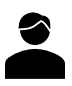 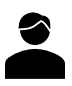 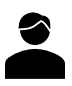 LMS操作の問い合わせ内容を
Forms入力
問い合わせ通知のチャネルで依頼受領
研修委託先
国内機関職員
研修員
Formsデータ
ダウンロード
想定件数
（毎月85件）
協力隊
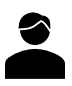 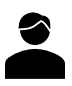 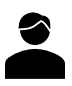 研修委託先
事務局職員
隊員
受付メール
送信
受付メールの
受領
緊援隊
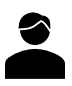 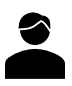 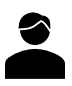 調査
研修委託先
事務局職員
隊員
職員向け研修
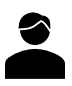 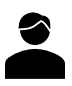 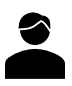 調査結果
の受領
調査結果の
連絡
人事部職員
委託先
職員
JICA-Net視聴などの
理由による個別問合せ
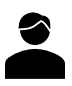 ※受託者は平日は1営業日以内、週末受信したものは翌営業日中に回答を行う。（対応言語は日本語及び英語）また、緊急の事態が生じた際には、平日日本時間9時30分から17時45分（JICAの業務時間に準ずる）は直接電話連絡ができるよう、電話でもサポートチームに問い合わせが可能な体制とする。
個人ユーザー
3
ユーザーサポート業務フロー– ③職員一括登録
JICAシステム管理者
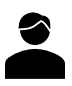 職員一括登録データ・
ID無効化対象者データをTeamsチャネル上で引渡し
Teamsのチャネルで依頼受領
システム管理者
※最終アクセス日から6ヶ月間、LMSへのアクセスが無かったユーザーを対象にID無効化を実施
ID新規登録
・ID無効化
想定件数
（毎月第2営業日に1度）
二要素認証の
登録・無効化
※JICAシステム管理者は毎月第２営業日の正午までに職員一括登録データをTeamsチャネル上で引渡しを実施し、受託者はデータ引渡し当日のうちにID登録及び認証登録を行い、登録完了の連絡を行う。

※ID無効化作業の実施頻度は、3ヵ月に一度、職員一括登録実施と同じタイミングで、JICAシステム管理者よりTeamsチャネル上でID無効化対象者データを引渡し、受託者は職員一括登録データ同様にデータ引渡し当日のうちに無効化作業を行い、作業完了の連絡を行う。
登録完了の連絡受領
職員一括登録
完了の連絡
4